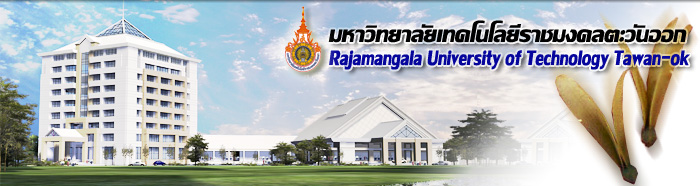 การประชุมคณะกรรมการพัฒนาระบบประกันคุณภาพ
มหาวิทยาลัยเทคโนโลยีราชมงคลตะวันออก
ห้องประชุมวันวิสาข์อาคารสรรพวิชญ์บริการ
28/3/2018
สรุปผลประเมินปีการศึกษา 2557-2559
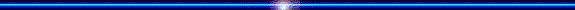 เหลียวหลังแลหน้าระบบประกันคุณภาพ
มหาวิทยาลัยเทคโนโลยีราชมงคลตะวันออก
ปัจจัยความสำเร็จ
1. PDCA + IPO
2. การเชื่อมโยงงานทั้งระบบ
3. กระบวนการมีส่วนร่วม
ดำเนินการให้ครอบคลุม การกำกับคุณภาพ  การควบคุมคุณภาพ  การประเมินคุณภาพ  และการพัฒนาคุณภาพ
ปัจจัยความสำเร็จ
2. เชื่อมโยงงานทั้งระบบ
3. กระบวนการมีส่วนร่วม
1. PDCA + IPO
Mind set ปรับทัศนคติการทำประกันคุณภาพ
      - สร้างความรู้ความเข้าใจ
      - ตระหนัก เห็นความสำคัญ
      - ทำให้อยู่ในเนื้องานประจำ
กระบวนการ Top     Down
Bottom     Up
สร้างความยอมรับ
ยุทธศาสตร์ใยแมงมุม
      - สร้างความรู้ความเข้าใจ
      - ตระหนัก เห็นความสำคัญ
      - ยกระดับการบริหารจัดการ
กลยุทธ์ดาวกระจาย 
      - สร้างทีมที่เข้มแข็ง
      - กระจายทุกพื้นที่/สื่อสารให้ทั่วทั้งองค์กร
วางระบบกลไก
แผนยุทธศาสตร์มหาวิทยาลัย
แผนปฏิบัติราชการประจำปี
แผนประกันคุณภาพ
ทบทวน วิเคราะห์ผลที่ผ่านมา 
วางแผนปรับปรุง
Improvement Plan
วางกรอบการดำเนินงาน
data information
Data collection
สรุปผลการประเมินตามองค์ประกอบ ปีการศึกษา 2559
Data management
ระดับหลักสูตร
ผลการประเมินระดับมหาวิทยาลัยปีการศึกษา 2557-2559
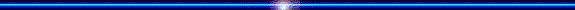 10
ผลการประเมินรายตัวบ่งชี้ ปีการศึกษา 2557-2559
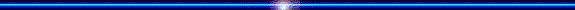 11
ผลการประเมินรายตัวบ่งชี้ ปีการศึกษา 2557-2559
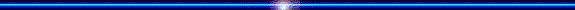 12
ผลการประเมินรายตัวบ่งชี้ ปีการศึกษา 2557-2559
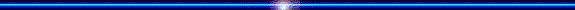 13
ผลการประเมินรายตัวบ่งชี้ ปีการศึกษา 2557-2559
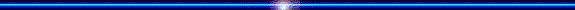 14
ผลการประเมินคุณภาพ 9 มทร. ปีการศึกษา 2557 -2559
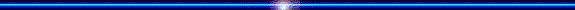 ระบบประกันคุณภาพการศึกษา มหาวิทยาลัยเทคโนโลยีราชมงคลตะวันออก
สำนักงานประกันคุณภาพ (สนป.)
 
 
                      ผู้อำนวยการ            (3)
คณะกรรมการประกันคุณภาพ
   ประจำมหาวิทยาลัย (กปม.) 
 
             อธิการบดี             (1)
คณะกรรมการพัฒนาระบบประกันคุณภาพ
มหาวิทยาลัย (กพศ.)
           รองอธิการบดีด้านวิชาการ       (2)
สภามหาวิทยาลัย
คณะกรรมการผู้ทรงคุณวุฒิ (7)
กำกับติดตามการดำเนินงานประกันคุณภาพ
ทุกส่วนงาน และรายงานต่อผู้บริหาร
คณะกรรมการประกันคุณภาพ 
 คณะ/สถาบัน/หลักสูตร/สำนัก
           และส่วนงานต่างๆของมหาวิทยาลัย 
                      หัวหน้าส่วนงาน               (4)
กำกับติดตามและจัดทำรายงานการประเมินตนเองระดับหลักสูตร คณะ หน่วยงาน
รวบรวม วิเคราะห์ข้อมูล และจัดทำรายงานการประเมินตนเองระดับมหาวิทยาลัย
คณะกรรมการประเมินคุณภาพ
ระดับมหาวิทยาลัย (6)
ตรวจประเมินหลักสูตร คณะ หน่วยงาน
ส่งรายงานการประเมินตนเองต่อมหาวิทยาลัย
ตรวจประเมินมหาวิทยาลัย
กรอกข้อมูลลงระบบ CHE QA online
ส่งรายงานผลตรวจในระบบ CHE QA online
ผู้ตรวจประเมินภายนอกและภายใน (5)
กำกับติดตาม การบริหารและประกันคุณภาพหลักสูตรของคณะ/สถาบัน
รองอธิการบดีด้านวิชาการ
สภาวิชาการอธิการบดี
ระบบกลไกการประกันคุณภาพหลักสูตร มทร.ตะวันออก
สภามหาวิทยาลัย
สำนักส่งเสริมวิชาการ
และงานทะเบียน
บัณฑิตศึกษา
คณะกรรมการบัณฑิตศึกษา
คณะ/สำนัก ที่จัดการเรียนการสอน
คณบดี/ผู้อำนวยการ
รองคณบดีฝ่ายวิชาการ              คณะกรรมการประกันคุณภาพระดับคณะ
กำกับติดตาม ส่งเสริมสนับสนุนการบริหารและประกันคุณภาพหลักสูตร
คณะที่จัดการศึกษาระดับบัณฑิตศึกษา
สำนักงานประกันคุณภาพ                 กำกับ ติดตาม ส่งเสริมสนับสนุน                การดำเนินงานประกันคุณภาพการศึกษา
หลักสูตรบัณฑิตศึกษา
ผู้รับผิดขอบหลักสูตร/อาจารย์ประจำหลักสูตร
หลักสูตรปริญญาตรี
ผู้รับผิดชอบ/อาจารย์ประจำหลักสูตร
ตรวจประเมินหลักสูตร
กำกับติดตามการบริหารและประกันคุณภาพหลักสูตร
กำกับติดตามการบริหาร                         และประกันคุณภาพหลักสูตร
รายงานผลต่อคณะกรรมการระดับสถาบัน
ยุทธศาสตร์การพัฒนางานประกันคุณภาพ มทร.ตะวันออก (59-63)
วิสัยทัศน์
พัฒนางานประกันคุณภาพการศึกษาอย่างต่อเนื่องมุ่งสู่องค์กรคุณภาพ
1. ส่งเสริมสนับสนุนการดำเนินงานประกันคุณภาพของมหาวิทยาลัย
2. สร้างเสริมวัฒนธรรมคุณภาพและพัฒนางานประกันคุณภาพให้เป็นส่วนหนึ่งของการบริหารจัดการการศึกษา
พันธกิจ
1.พัฒนางานประกันคุณภาพการศึกษาของมหาวิทยาลัยทุกระดับ
2. เพิ่มประสิทธิภาพการบริหารจัดการงานประกันคุณภาพการศึกษาของมหาวิทยาลัย
ประเด็นยุทธศาสตร์
มหาวิทยาลัยมีระบบการประกันคุณภาพการศึกษาที่มีประสิทธิภาพ
เสริมสร้างศักยภาพการดำเนินงานประกัน คุณภาพการศึกษาของมหาวิทยาลัยทุกระดับ
เป้าประสงค์
1. สร้างความรู้ ความเข้าใจงานประกันคุณภาพให้กับบุคลากรทุกภาคส่วนอย่างต่อเนื่อง
2. ส่งเสริมสนับสนุนให้ทุกหน่วยงานดำเนินการประกันคุณภาพภายในหน่วยงาน
3. สร้างความเชื่อมโยงงานประกันคุณภาพทุกระดับ และบูรณาการงานประกันคุณภาพกับการเรียนการสอน การพัฒนานักศึกษา และการบริหารจัดการเชิงคุณภาพ
1. พัฒนาระบบกลไกการประกันคุณภาพเชิงรุก
2. พัฒนาแหล่งสารสนเทศข้อมูลเพื่อการบริหารจัดการงานประกันคุณภาพการศึกษา
3. สร้างและพัฒนาเครือข่ายความร่วมมือด้านการประกันคุณภาพกับหน่วยงานภายนอก
กลยุทธ์
IPO RMUTTO QA MODEL
คะแนนประเมินปีที่ผ่านมา
Output
input
output
process
- ข้อเสนอแนะจากการตรวจประเมิน
- after review  action
- แนวทางการปรับปรุงเพื่อพัฒนา / KPI / ผู้รับผิดชอบ
- แผนดำเนินงาน  
- นโยบาย/ งบประมาณ / สิ่งสนับสนุน
- หลักสูตร/ แผนรับและเตรียมความพร้อมนักศึกษา 
- คณะกรรมการประกันคุณภาพ
- อบรมให้ความรู้ประกันคุณภาพทุกระดับ
- การบริหารจัดการเชิงคุณภาพ
- กระบวนการบริหารและพัฒนาหลักสูตร
- ระบบกลไกการพัฒนาผู้เรียน/อาจารย์/ บุคลากร
- support & Monitoring วางระบบติดตามด้วย IT
- พัฒนางานตามพันธกิจ (สอน วิจัย บริการ ทำนุฯ บริหาร)
- กระบวนการติดตามเป็นระยะๆ (6, 10 และ 12 เดือน)
- คะแนนการประเมินคุณภาพ
- คุณภาพขององค์กร/ หน่วยงาน/ หลักสูตร
- คุณภาพบัณฑิต
- ความพึงพอใจต่อการจัดการศึกษา
- สมรรถนะผู้บริหาร/อาจารย์/บุคลากร
- ทักษะการปฏิบัติงานบัณฑิต
- ความมีชื่อเสียงและการยอมรับของสังคม
กระบวนการ
PDCA Cycle1
PDCA Cycle2
ผลผลิต/ผลลัพธ์
PDCA Cycle3
ปัจจัยนำเข้า
กระบวนการพัฒนาอย่างต่อเนื่อง
ยกระดับคุณภาพ
ข้อมูล/ผลป้อนกลับ (feedback)
ผลการประเมินรายตัวบ่งชี้ ปีการศึกษา 2557-2559
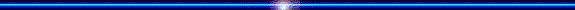 ผลการประเมินรายตัวบ่งชี้ ปีการศึกษา 2557-2559
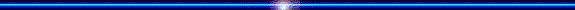 ผลการประเมินรายตัวบ่งชี้ ปีการศึกษา 2557-2559
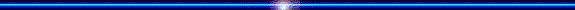 ผลการประเมินรายตัวบ่งชี้ ปีการศึกษา 2557-2559
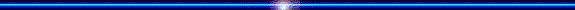 23
ผลการประเมินระดับมหาวิทยาลัยปีการศึกษา 2557-2559
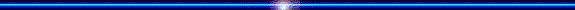 ระดับคุณภาพ
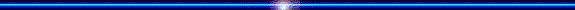 คะแนน 0.00 – 1.50  การดำเนินงานต้องปรับปรุงเร่งด่วน
คะแนน 1.51 – 2.50  การดำเนินงานต้องปรับปรุง
คะแนน 2.51 – 3.50  การดำเนินงานระดับพอใช้
คะแนน 3.51 – 4.50  การดำเนินงานระดับดี
คะแนน 4.51 – 5.00  การดำเนินงานระดับดีมาก
Data information
ผลประเมินตามองค์ประกอบคุณภาพ
คณะ                                            องค์1               องค์2            องค์3          องค์4         องค์5        เฉลี่ยรวม
ผลประเมินตามมาตรฐานอุดมศึกษา
1.    ผลประเมินมาตรฐานด้านคุณภาพบัณฑิต
คณะ                                               input               process                output          เฉลี่ยรวม
ผลประเมินตามมาตรฐานอุดมศึกษา
2.    ผลประเมินมาตรฐานด้านการบริหารจัดการการอุดมศึกษา
คณะ                                                     input             process            output            เฉลี่ยรวม
ผลประเมินตามมาตรฐานอุดมศึกษา
3.มาตรฐานด้านพันธกิจของการบริหารการอุดมศึกษา
คณะ                                                    input                 process                 output               เฉลี่ยรวม
การบูรณาการการประกันคุณภาพการศึกษากับงานประจำ
QA
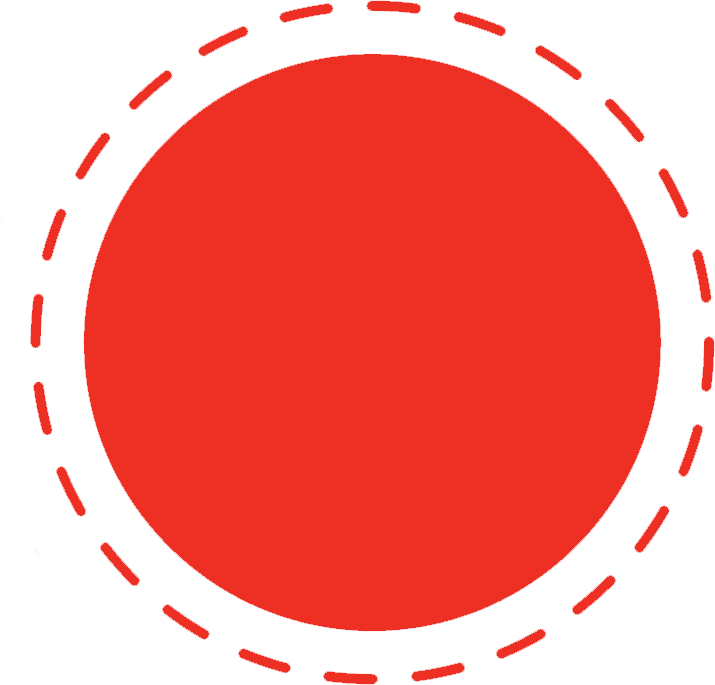 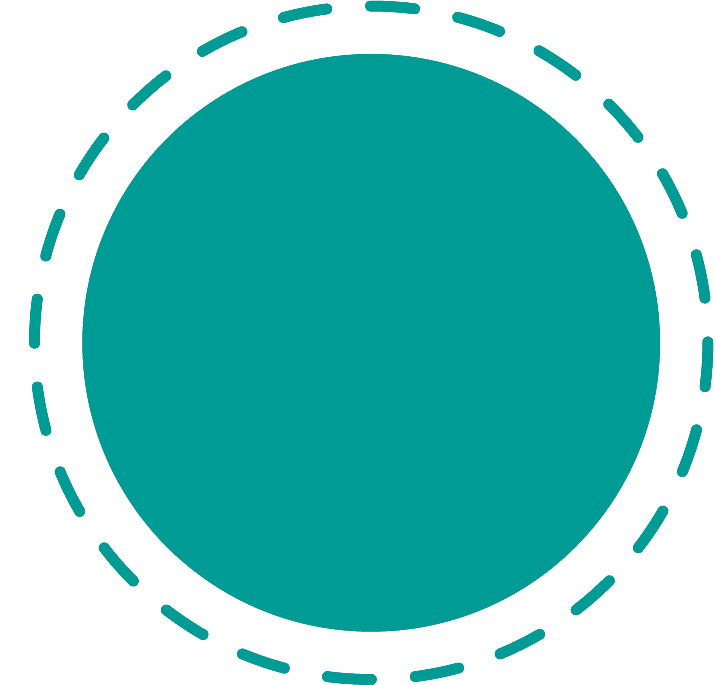 QA
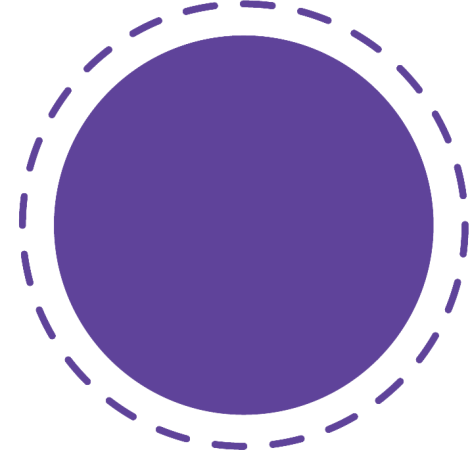 QA
กระบวนการ
บริหารจัดการ Management Process
กระบวนการสนับสนุน 
Support Process
กระบวนการหลัก 
Core Process
เพื่อให้การดำเนินงานเชื่อมโยงเป็นระบบเดียวกัน 
เกิดประสิทธิภาพและประสิทธิผลในการดำเนินงาน 
ลดความซ้ำซ้อนในการดำเนินงาน และสามารถนำผลจากการดำเนินงานมารายงานผลการดำเนินงานตามตัวบ่งชี้ในส่วนต่างๆ ทั้งในส่วนของแผนกลยุทธ์ คำรับรองการปฏิบัติงาน และการประกันคุณภาพการศึกษาได้อย่างมีประสิทธิภาพ
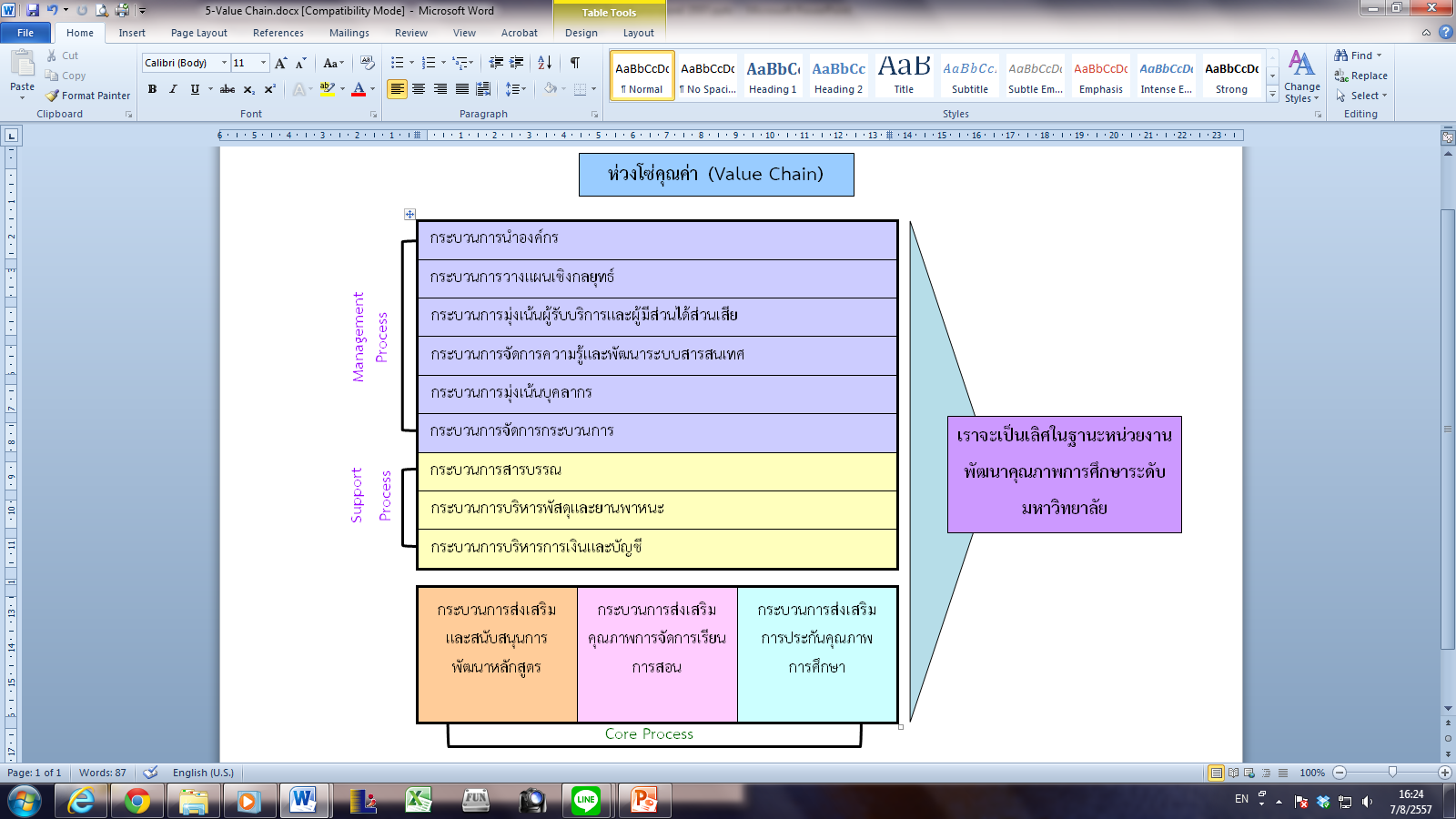 กระบวนการ
บริหารจัดการ Management Process
กระบวนการหลัก 
Core Process
มหาวิทยาลัยเชียงใหม่
วางกรอบการดำเนินงานและกำกับติดตามตัวชี้วัดตามแผนกลยุทธ์งานประกันคุณภาพ
ระยะที่ 1 (ต.ค.- ธ.ค.)
  ทบทวนแผน และกำหนดนโยบาย
 วางกรอบงาน/แผนปรับปรุงจากผลการประเมิน
ระยะที่ 2 (ม.ค.- มี.ค.)
   กำกับติดตามการดำเนินงานให้เป็นไปตามแผนทุกหน่วยงาน
กรอบการดำเนินงานและการกำกับติดตามตัวชี้วัดตามแผนกลยุทธ์งานประกันคุณภาพ
ระยะที่ 3 (ก.พ.- พ.ค.) 
จัดทำรายงาน SAR : ควบคุมคุณภาพ วิเคราะห์คุณภาพ 
  6 เดือน (ม.ค.)  ผู้กำกับตัวชี้วัดแต่ละส่วนงานพิจารณา
 10 เดือน (พ.ค.) คณะกรรมการ ก.พ.ศ. พิจารณา เสนอต่อผู้บริหาร 
  (ปรับระดับ)
 12 เดือน (ก.ค.)  เล่ม SAR พร้อมหลักฐานข้อมูล
กรอบการดำเนินงานและการกำกับติดตามตัวชี้วัดตามแผนกลยุทธ์งานประกันคุณภาพ
ระยะที่ 4 กลยุทธ์ปรับระดับ (มิ.ย.- ส.ค.)
 เตรียมความพร้อมรับการตรวจประเมินหน่วยสนับสนุน (มิ.ย.-ก.ค.)
 เตรียมความพร้อมรับการตรวจประเมินหลักสูตร (มิ.ย.-ก.ค.)
 เตรียมความพร้อมรับการตรวจประเมินคณะ (ก.ค. -ส.ค.)
 เตรียมความพร้อมรับการตรวจประเมินมหาวิทยาลัย (ก.ค.-ส.ค.)
เพิ่มเติม : การพัฒนาคู่มือปฏิบัติงานเพื่อเตรียมการเรื่อง 
standard operation process
นโยบายการประกันคุณภาพ : กลยุทธ์ปรับระดับ
แผนตรวจประเมินคุณภาพการศึกษาภายในประจำปีการศึกษา 2560
(สัปดาห์ที่ 3-4 กค.- สัปดาห์ที่ 1 ส.ค.)
       - ตรวจหน่วยงานสนับสนุน และสำนักงานคณบดี
(ส.ค.) - ตรวจระดับหลักสูตร
(ก.ย.) ตรวจระดับคณะ
(ต.ค.) - ตรวจมหาวิทยาลัย
RMUTTO  QA
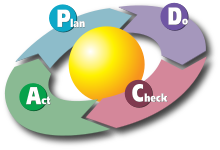 บริหารการจัดการศึกษาโดยใช้ QA เป็นเครื่องมือในการกำกับ ติดตาม ตรวจสอบ ประเมิน และพัฒนา ประสานการทำงานทุกส่วนและเชื่อมโยง QA เข้ากับทุกพันธกิจของมหาวิทยาลัย
เชื่อมโยงระบบงาน
QA
 improvement plan
HR
HR
เป้าหมาย
วิสัยทัศน์
แผนปี
แผนยุทธศาสตร์
กลยุทธ์การเงิน
HR
HR
ภาวะการมีงานทำ
ผู้ใช้บัณฑิต
ผลงานบัณฑิต
พันธกิจ 1
-  ผลิตบัณฑิตที่มีคุณภาพ
- Internal Control
  -  Risk Management
- ตรวจสอบภายใน
นวัตกรรม/ผลงานตีพิมพ์
ผลงานตีพิมพ์
ใช้ประโยชน์
นวัตกรรม
-  ผลิตงานวิจัยที่มีคุณภาพตอบโจทย์/
   นำไปใช้
พันธกิจ 2
ให้บริการวิชาการชุมชนเข้มแข็งยั่งยืน
- จำนวนชุมชนเป้าหมาย
        เข้มแข็ง ยั่งยืน
พันธกิจ 3
- ระดับความสำเร็จงาน
 ด้านการอนุรักษ์ ทำนุศิลปวัฒนธรรม
พันธกิจ 4
-  อนุรักษ์ ฟื้นฟู ศิลปวัฒนธรรม
-  การบูรณาการ
พันธกิจ 5
เพื่อพัฒนาองค์กรให้เป็นองค์กรคุณภาพ
- บรรลุแผนยุทธศาสตร์
- คะแนนประเมิน
ยุทธศาสตร์ใยแมงมุม
ผู้บริหาร
มหาวิทยาลัย
พันธกิจอุดมศึกษา
ผู้มีส่วนได้ส่วนเสีย
IPO
หน่วยงาน
นโยบาย
QA
นักศึกษา
คณะ/สถาบัน
บุคลากร
คณาจารย์
IPO
หลักสูตร
คุณภาพองค์กรคุณภาพบัณฑิต
กระบวนการกำกับติดตาม
ติดตามตรวจสอบ
ประเมินคุณภาพ
แผน
กระบวนการดำเนินงานแบบมีส่วนร่วมและเชื่อมโยงพันธกิจกับงานประกันคุณภาพทุกระดับ
กลยุทธ์ดาวกระจาย
ก.ป.ม.
ก.ป.ม.
ระดับมหาวิทยาลัย
หน่วยสนับสนุน
ความร่วมแรงร่วมใจ
ก.พ.ศ.
ก.พ.ศ.
คณะกรรมการประกัน
คุณภาพระดับคณะ
ระดับคณะ/สถาบัน
หน่วยสนับสนุน
ความสามัคคี
ระดับหลักสูตร
หน่วยสนับสนุน
ก.พ.ศ.
ก.พ.ศ.
การกำกับคุณภาพ
วางระบบกลไกการประกันคุณภาพ
นโยบาย  ประกาศ  กลยุทธ์  ขั้นตอน  
แนวทางการดำเนินงานประกันคุณภาพ
ปฏิทินการดำเนินงานประกันคุณภาพ
การควบคุมคุณภาพ
มคอ. ทันเวลา ถูกต้อง นำไปใช้ได้
การพัฒนาอาจารย์
กิจกรรมเตรียมความพร้อมนักศึกษาแรกเข้า
การเรียนการสอน
กำหนดรายวิชาที่จะเปิดสอน
 วางระบบผู้สอน
สิ่งสนับสนุนการเรียนรู้
การเรียนการสอนและการพัฒนานักศึกษา
การเรียนรู้ศตวรรษที่ 21
 การพัฒนานักศึกษาตามกรอบ TQF
รายงานการประเมินตนเอง 3 รอบ
การประเมินคุณภาพ
วัดและประเมินผลการเรียนรู้รายวิชา
ประเมินผลสัมฤทธิ์การเรียนรู้
การประเมินความพึงพอใจ
การทดสอบด้านภาษาอังกฤษ  / IT
ผู้ใช้บัณฑิต
การประเมินคุณภาพการศึกษาภายในทุกระดับ
การพัฒนาคุณภาพ
After action review
Improvement plan
พัฒนาระบบกลไก
ปรับองค์ประกอบคณะกรรมการ กพศ.
 กำหนดกลยุทธ์
 ปรับตัวชี้วัด ค่าเป้าหมายหน่วยสนับสนุน
ตรวจสำนักงานคณะฯ 
 การเตรียมความพร้อมขึ้นทะเบียนหลักสูตร (TQR)
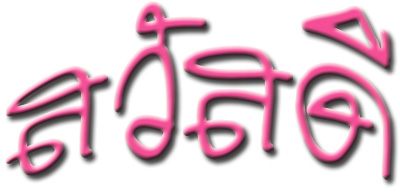 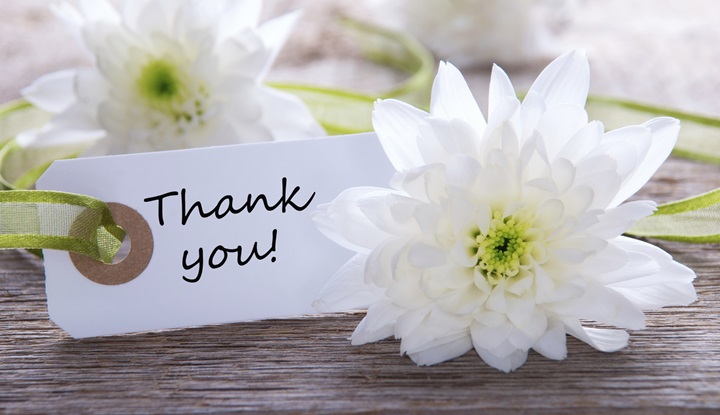 สำนักงานประกันคุณภาพ ทุ่มเท ใส่ใจ พัฒนางานประกันคุณภาพทุกระดับ